УРОК 12ПРЯМАЯ И ОБРАТНАЯ ПРОПОРЦИОНАЛЬНОСТЬ
Математика 6 класс.

Глава 1. Отношения, пропорции, проценты  (26 часов)
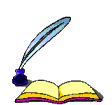 Пусть ручка стоит 3 р. (это цена). Тогда легко рассчитать стоимость двух, трех и т.д. ручек по формуле:
1
2
3
4
3
6
9
12
С увеличением количества ручек в несколько раз их стоимость увеличивается во столько же раз.
Говорят, что стоимость покупки прямо пропорциональна  количеству купленных ручек.
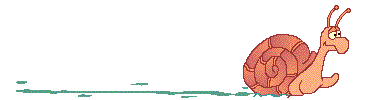 Две величины называются прямо пропорциональными, если при увеличении одной из них в несколько раз другая увеличивается во столько же раз. 
Если две величины прямо пропорциональ-ны, то отношения соответствующих значений этих величин равны.
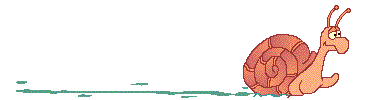 Примеры прямо пропорциональных величин:
1. Периметр квадрата и длина стороны квадрата – прямо пропорциональные величины.
2. Если скорость движения постоянна, то пройденный путь и время движения – прямо пропорциональные величины.
3. Если производительность труда постоянна, то объём выполненных работ и время – прямо пропорциональные величины.
4. Выручка кассы кинотеатра  прямо пропорциональна количеству проданных билетов при одинаковой цене. И т.д.
Задача 1. За 5 тетрадей в клетку заплатили 40 р. Сколько заплатят за 12 таких же тетрадей?
Кол-во                 Стоимость
прямая пропорцио-нальность
5 тетрадей      –
40 р.
12 тетрадей     –
х р.
Решение.
Т.к. величины прямо пропорциональны, то отношения двух произвольно взятых зна-чений первой величины равно отношению двух соответствующих значений второй величины.
96 р. заплатят за 12 тетрадей.
Ответ: 96 рублей.
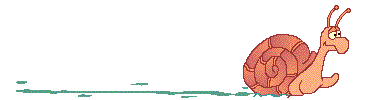 Хотят купить на 120 р. несколько одинаковых книг. Тогда легко рассчитать количество книг по 10 р., 20 р., 30 р. 40 р. и т.д. по формуле :
10
20
30
40
12
6
4
3
С увеличением цены книги в несколько раз их количество уменьшается во столько же раз.
Говорят, что количество купленных книг обратно пропорционально  их цене.
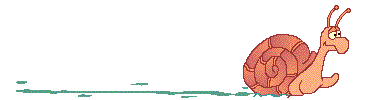 Две величины называются обратно пропорциональными, если при увеличении одной из них в несколько раз другая уменьшается во столько же раз. 
Если величины обратно пропорциональ-ны, то отношение значений одной величины равно обратному отношению значений другой величины.
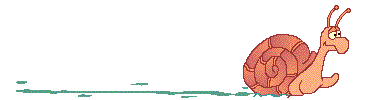 Примеры обратно пропорциональных величин:
1. Если пройденный путь постоянен, то скорость движения и время движения – обратно пропорциональные величины.
2. Если производительность труда постоянна, то объём выполненных работ и время – обратно пропорциональные величины.
Задача 2. 6 рабочих выполнят работу за 5 часов. За какое время справятся с этой работой 3 рабочих?
обратная пропорцио-нальность
6 рабочих       –
5 ч
3 рабочих       –
х ч
Решение.
Т.к. величины обратно пропорциональны, то отношения двух произвольно взятых значе-ний одной величины равно обратному отношению соответствующих значений другой величины.
За 10 ч справятся с этой работой 3 рабочих .
Ответ: 10 ч.
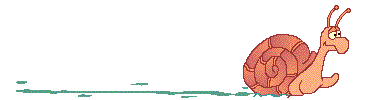 АЛГОРИТМ РЕШЕНИЯ ЗАДАЧИ
Составить краткую запись и определить вид  пропорциональности. (Одноименные величины записываются друг под другом)
Составить пропорцию. 
Если две величины прямо пропорциональны, то отношения двух произвольно взятых значений первой величины равно отношению двух соответствующих значений второй величины.
Если две величины обратно пропорциональны, то отношения двух произвольно взятых значе-ний одной величины равно обратному отношению соответствующих значений другой величины.
Найти неизвестный член пропорции.
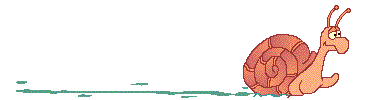